Всемирная история
9
класс
Тема:
Завершение                                  и последствия Первой мировой войны
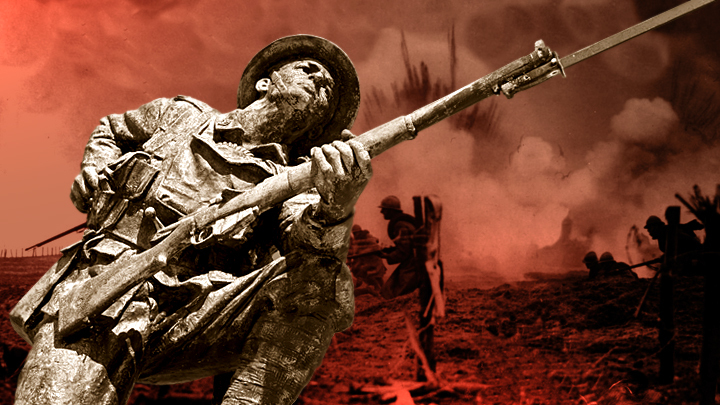 ПЛАН
1) Положение воюющих государств
2) Положение в России
3) Положение на других фронтах
4) Выход из войны Советской России
5) Программа о мире Вудро Вильсона
6) Последний этап войны
Положение воюющих стран
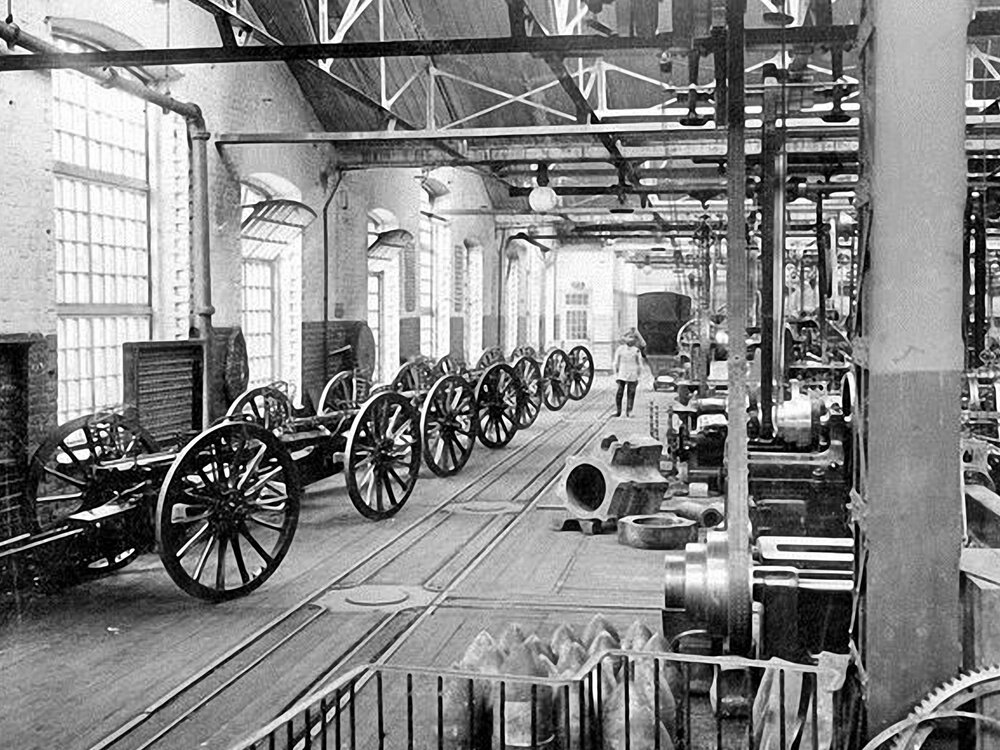 Война оказала крайне негативное влияние на внутреннюю жизнь государств, участвовавших в ней
Экономика была подчинена исключительно военным целям
К примеру, основная часть тяжёлой             и лёгкой промышленности работала        для военных нужд
Положение в сельском хозяйстве
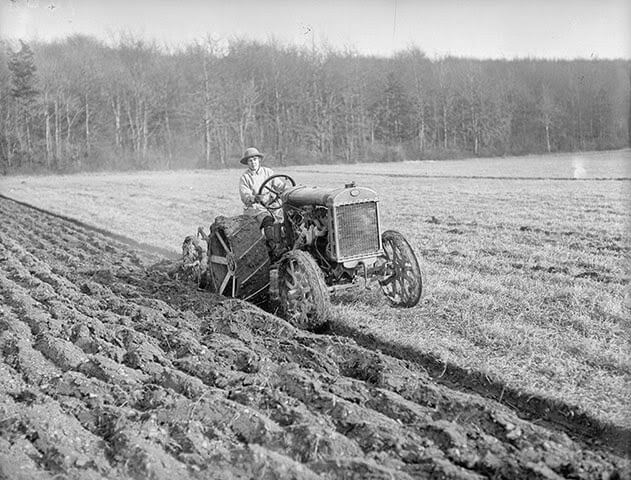 В то же время война ввергла     в тяжёлое положение                     и сельское хозяйство.
   Производство сельскохозяйственной продукции резко сократилось.
   Почти во всех государствах возникла нехватка продовольствия.
   В результате государства ввели карточный режим, т.е. строго ограниченную норму                   на продовольствие.
Государства и парламент
Среди населения пропагандировался шовинизм.   Война нанесла мощный удар по парламентской демократии.                  В течение всей войны ни один парламент не выступил против кровопролитной войны.              Теперь государства стали налаживать производство. Усилился государственный контроль над банками, распределением сырья        и военными заказами.
Выступление населения
Население устало и начало выступать против правительства с требованием скорейшего прекращения войны.  
    Таким образом, нарушилось гражданское единство, установившееся в обществе в первые годы войны.
     На некоторых фронтах происходили братание солдат, отказ вражеских сторон стрелять друг в друга, потому что солдаты тоже устали от войны.
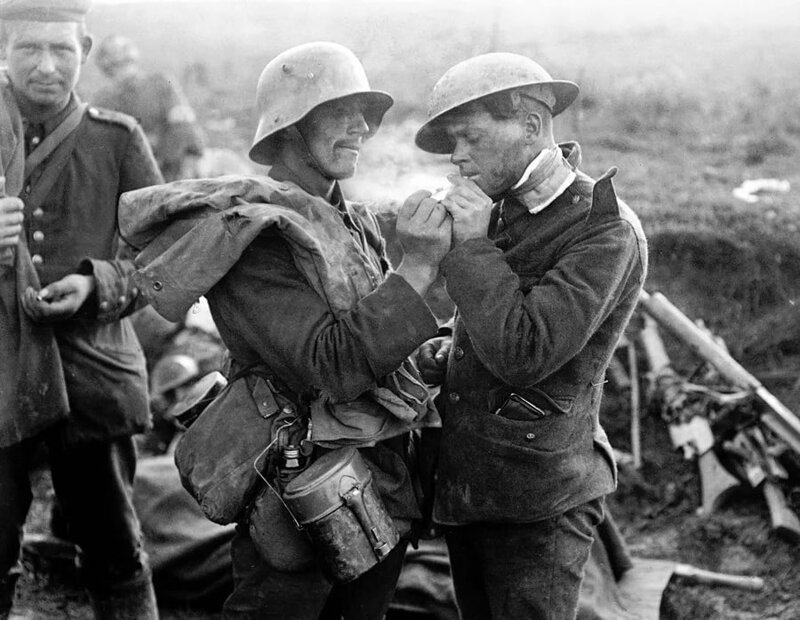 Положение в России
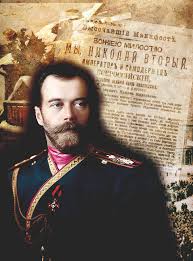 Война обострила экономическое и политическое положение России
В результате в феврале 1917 года произошла революция
Император России отрёкся                              от престола
Власть перешла в руки буржуазии, которая создала временное правительство
Император России Николай II
Причины переворота в России
Временное правительство решило продолжить войну и в том же году даже организовало наступление русской армии, закончившееся неудачей
Эта неудача ещё больше усложнила и без того сложную политическую обстановку в России
В результате 7 ноября 1917 года произошёл государственный переворот. Временное правительство было свергнуто
Декрет о мире
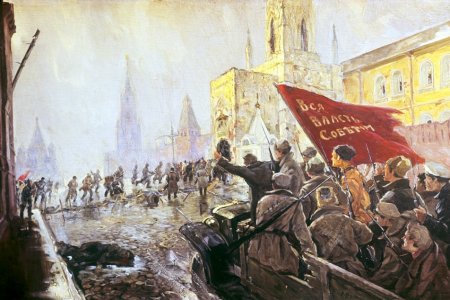 Власть захватила партия большевиков под руководством В.И.Ленина, которая создала Советское правительство.
   8 ноября 1917 года Советское правительство приняло Декрет о мире.
   Декрет о мире резко осудил захватническую войну и объявил её величайшим преступлением против человечества.
Причины сепаратного мира
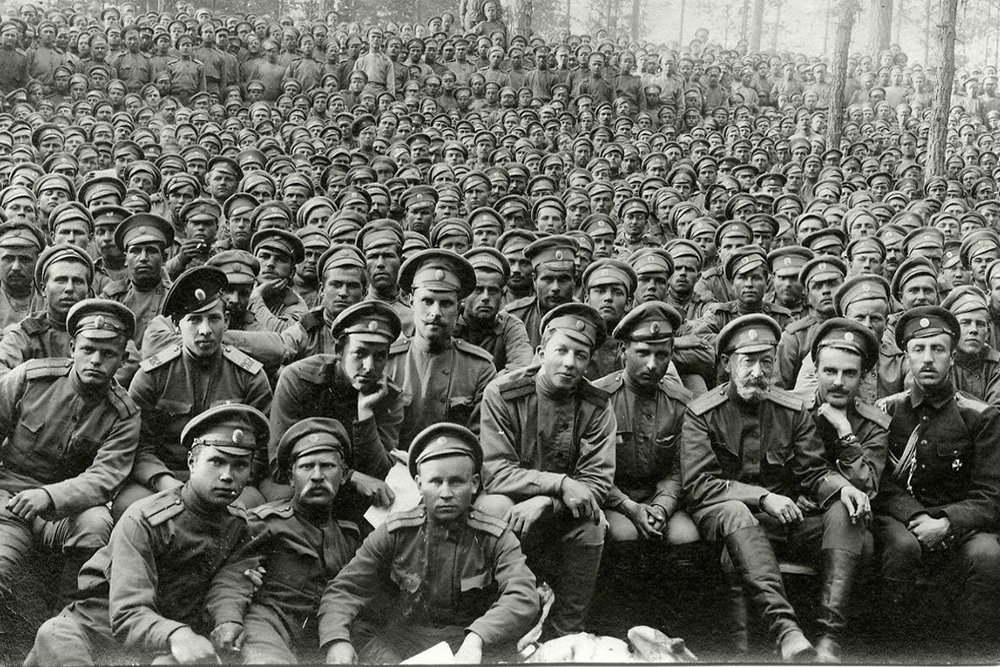 Договор о мире
В декабре 1917 года был подписан договор о мире между Советской Россией и австро-германским правительством.
Такой же договор был подписан    и с Румынией.
Таким образом, на Восточном фронте не происходило боевых действий.
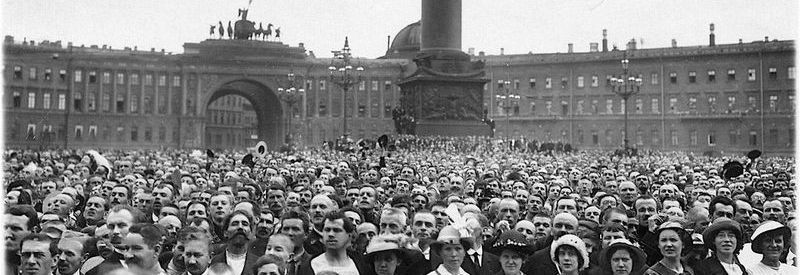 «Нивельская бойня»
В апреле 1917 г. вооружённые силы Антанты на Западном фронте перешли                                в наступление
Положение на фронте
Однако линию обороны Германии прорвать не удалось
Эти действия были названы «Нивельской бойней» по имени Главнокомандующего вооружёнными силами Франции Нивеля
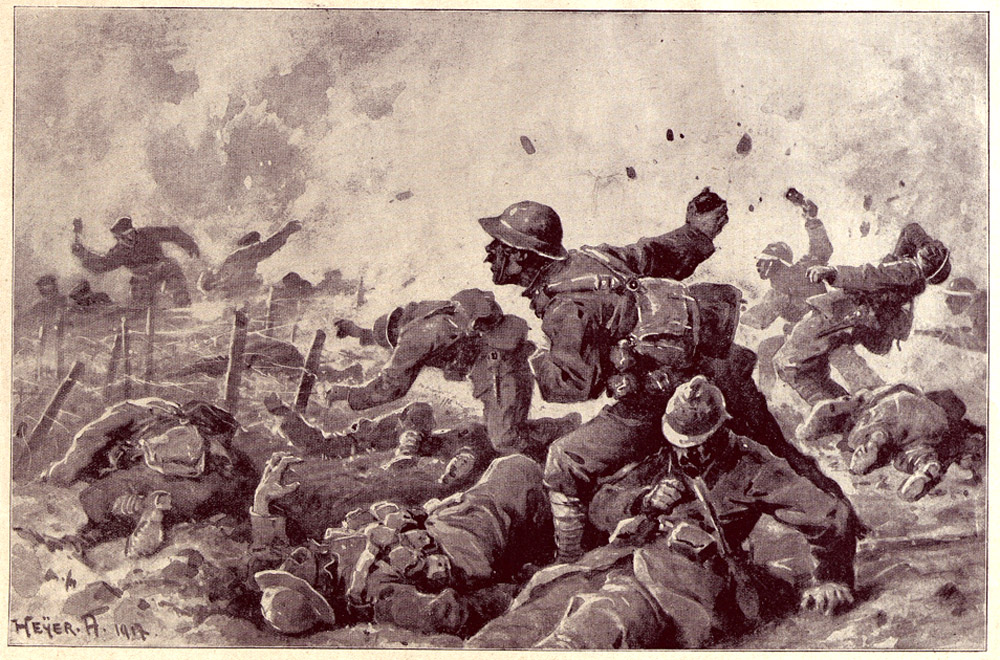 Напротив,                         в результате этих боевых действий войска Антанты понесли большие потери
Итальянский фронт
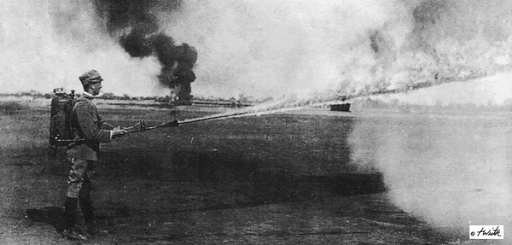 В 1917 году итальянская армия потерпела неудачу. Италию спасло только то, что Англия и Франция срочно бросили вспомогательные силы     на итальянский фронт.
    В ноябре 1917 года Германия при отражении наступления английской армии применила ещё одно новое оружие – огнемёт.
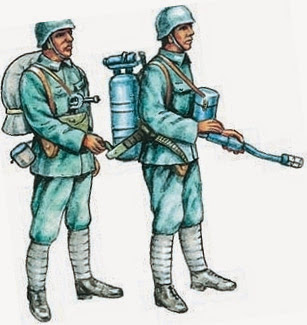 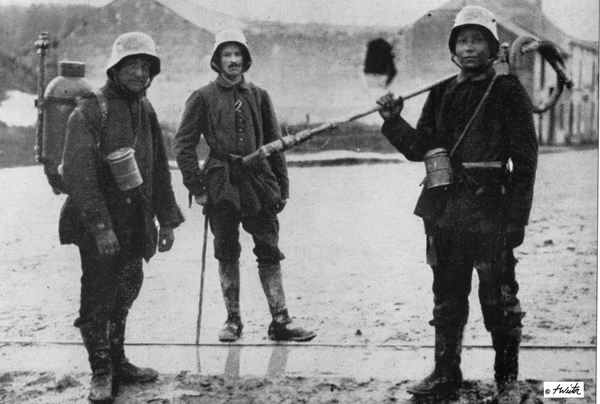 Действия англичан
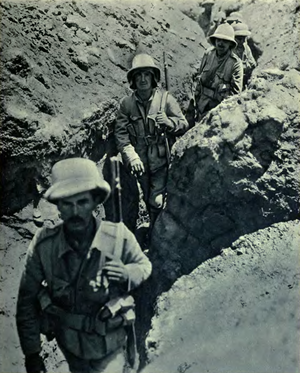 Британские окопы в районе Тигра
Брестский договор
Россия должна была полностью демобилизовать свою армию, вернуть военный флот в порты.
Россия также отказывалась                     от Прибалтики, Польши, Финляндии                     и Украины. Украина и Финляндия были признаны независимыми государствами.
Кавказские Карс, Ардаган и Батуми были переданы Турции.
Кроме того, Россия обязалась выплатить Германии репарацию                      в размере 6 млрд.марок.
3 марта 1918 года Советская Россия подписала Брестский договор о мире с «Союзом четвёрки» на основе его требований. Условия договора были очень тяжелы для России.
   Согласно договору
Программа о мире Вудро Вильсона
В январе 1918 года президент США В.Вильсон обнародовал Договор     о мире для подписания после окончания Первой мировой войны  и заново составленную политическую карту мира с точки зрения правительства США.         Это вошло в историю как «Программа мира Вильсона».       Эта программа позднее послужила основой мирного договора между победившей Антантой и проигравшим «Союзом четвёрки».
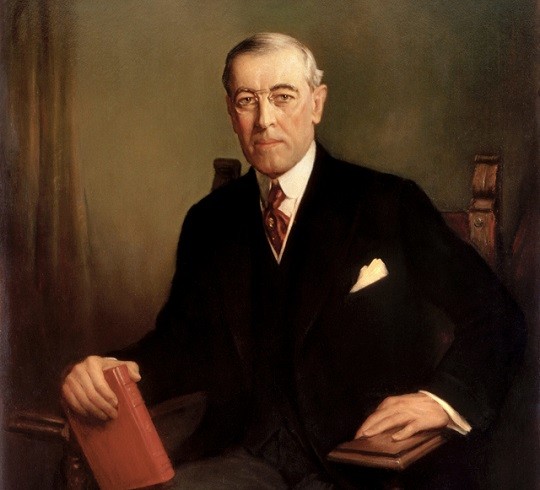 Наступление Германии
Германия, сконцентрировавшая основную часть своих войск в марте 1918 г. снова перешла в наступление
Это было её последним наступлением
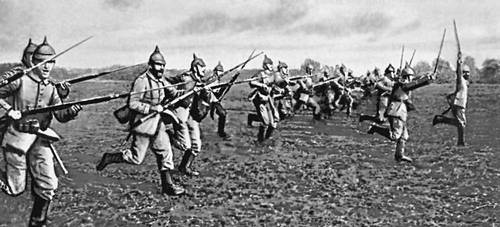 Однако оно                         не привело к сколько-нибудь значительному результату
Единое командование
Французский генерал Фош был назначен командующим объединёнными силами
В этих условиях Англия             и Франция решили создать единое командование
Французские войска перешли в контрнаступление. Теперь остановить Антанту стало невозможно
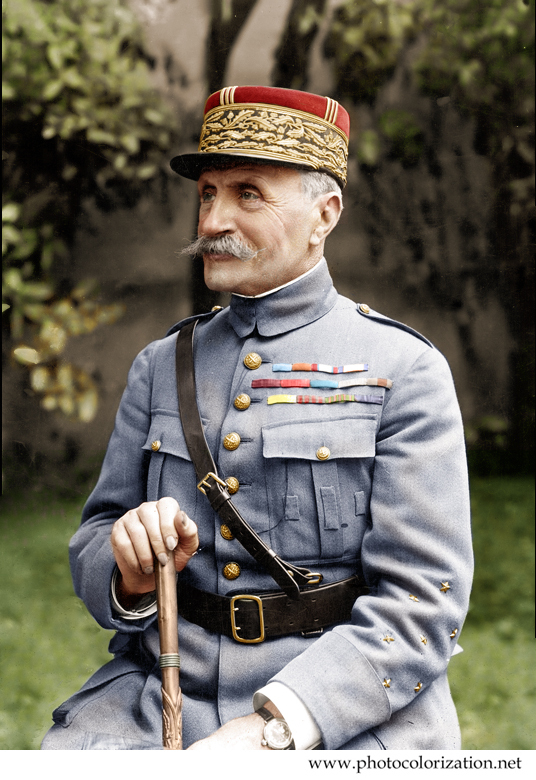 Соглашение о мире
В сентябре был нанесён сокрушительный удар Болгарии. Болгария остановила военные действия и вышла из войны.
3 ноября такое соглашение было подписано и Австро-Венгрия вышла                           из войны
Австро-Венгрия обратилась к Антанте с просьбой подписать соглашение о мире
Турция тоже была вынуждена подписать                                      с Антантой соглашение о мире
Революция в Германии
Война создала в Германии революционную ситуацию
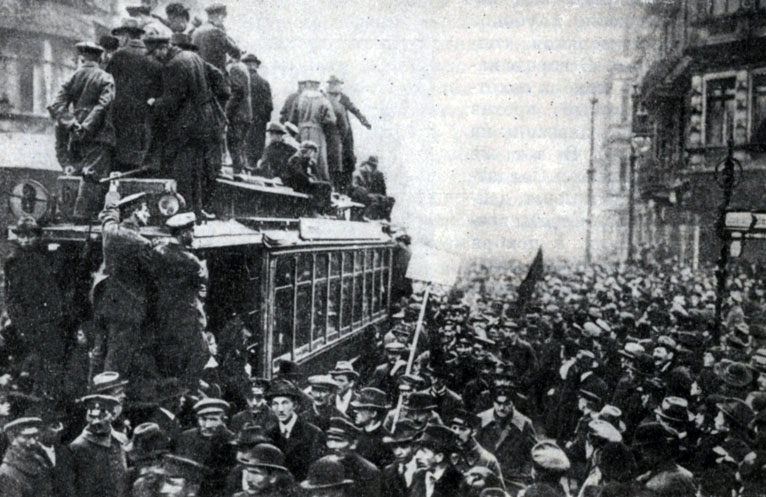 9 ноября Германская империя пала
Император Вильгельм II отрёкся от престола и бежал из страны
10 ноября было создано новое правительство во главе с социал-демократом Эбертом
Митинг в Берлине 9 ноября 1918 г.
Капитуляция Германии
11 ноября в Компьенском лесу     в штаб-вагоне генерала Фоша было подписано соглашение      с Антантой о капитуляции Германии.
Таким образом, Первая мировая война закончилась полной победой Антанты.
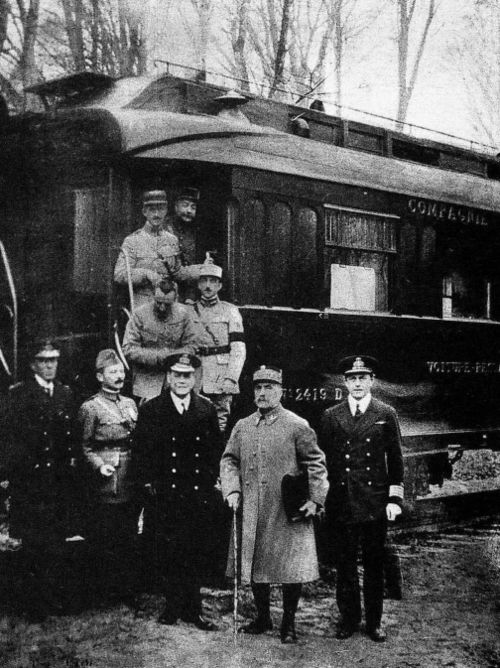 Представители союзников возле вагона в Компьенском лесу
Договор в Версале
28 июня 1919 года в Версале был подписан Договор                              о примирении. 
  Государства германского блока были разграблены, лишились ряда территорий, обязались выплачивать                      132 млрд. марок репараций.
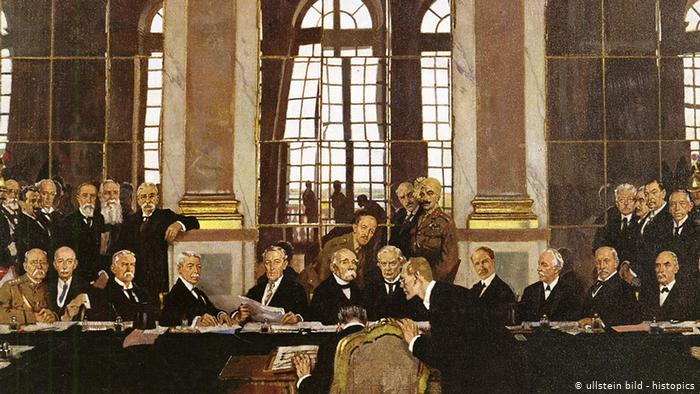 Подписание Версальского договора
Последствия войны
В Первой мировой войне участвовало    38 стран мира
Около 74 млн. людей было призвано на войну
В них проживало более 1,5 млрд.населения
Всего было убито    10 млн.человек,              20 млн. было ранено, многие умерли от болезней и голода
Выводы
Решите тест!
1) Когда был открыт Кавказский фронт в ходе Первой мировой войны?
   
                                      В) в 1915 году                             

   С) в 1916 году          Д) в 1917 году
А) в 1914 году
Решите тест!
2) Войска каких стран принимали участие в сражении у реки Марна?
   
1) Австро-Венгрия   2) Англия   3) Россия                                  4) Франция   5) Германия   6) Италия
   
А) 1, 3, 5                             С) 2, 4, 6       Д) 1, 3, 6
В) 2, 4, 5
ЗАДАНИЯ ДЛЯ САМОСТОЯТЕЛЬНОЙ РАБОТЫ
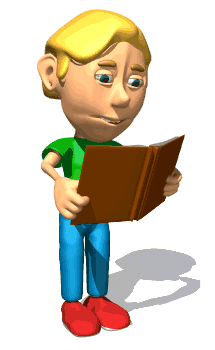 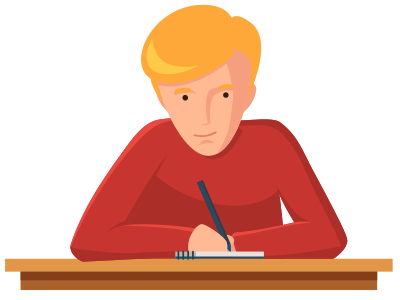 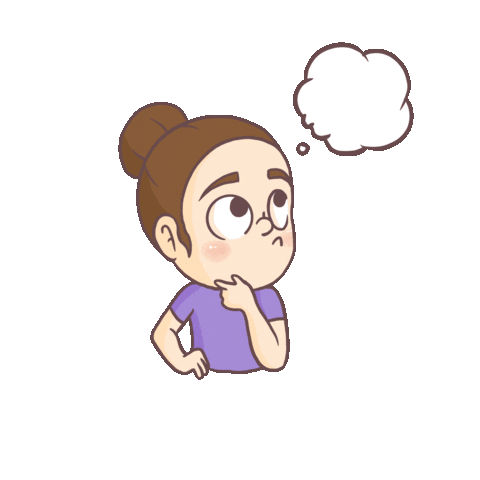 МЕТОД «Алфавит»
А – Антанта, Англия,… 
       Б - …. 
                    В - ….
                 Г - ….
Каждая буква Алфавита – термин по теме